Бюджет Северного сельского поселения 
Зимовниковского района
на 2023 год
и плановый период 2024-2025 гг.
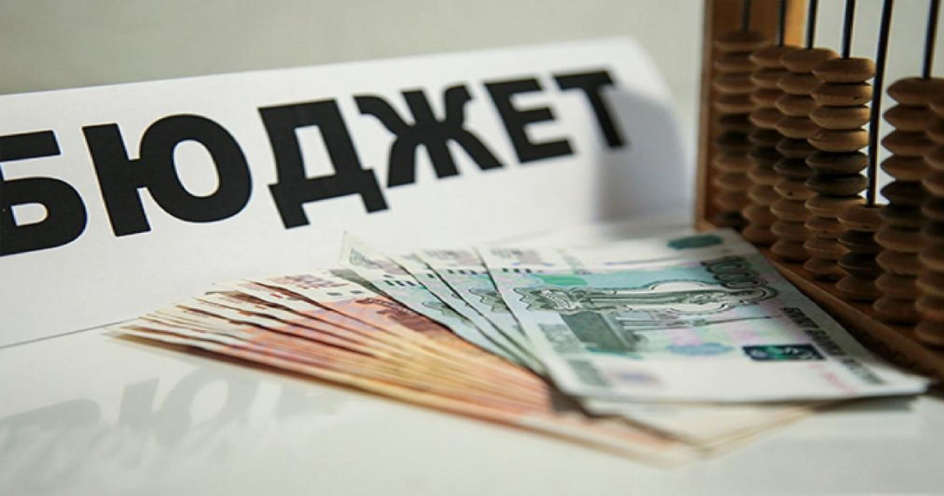 Администрация Зимовниковского района
Основа формирования бюджета Северного сельского поселения на 2023 год и плановый период 2024 и  2025 годов
Прогноз социально-экономического развития Северного сельского поселения на 2023-2025 годы
(Распоряжение Администрации Северного сельского поселения от 16.09.2022 №40)
Основные направления бюджетной и налоговой политики Северного сельского поселения на 2023-2025 годы 
(Постановление Администрации Северного сельского поселения от 01.11.2022 №97
Проект областного закона «Об областном бюджете на 2023 год и плановый период 2024 и 2025 годов)
Муниципальные программы Северного сельского поселения
Администрация Зимовниковского района
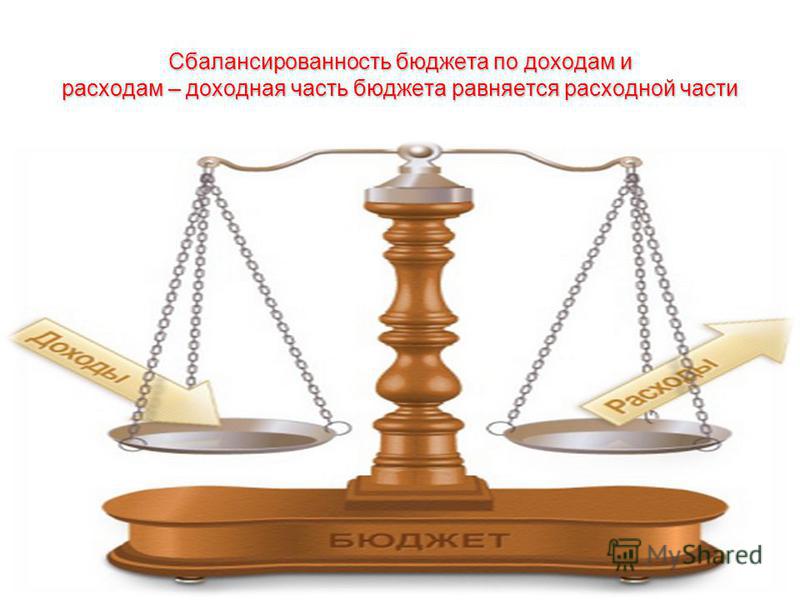 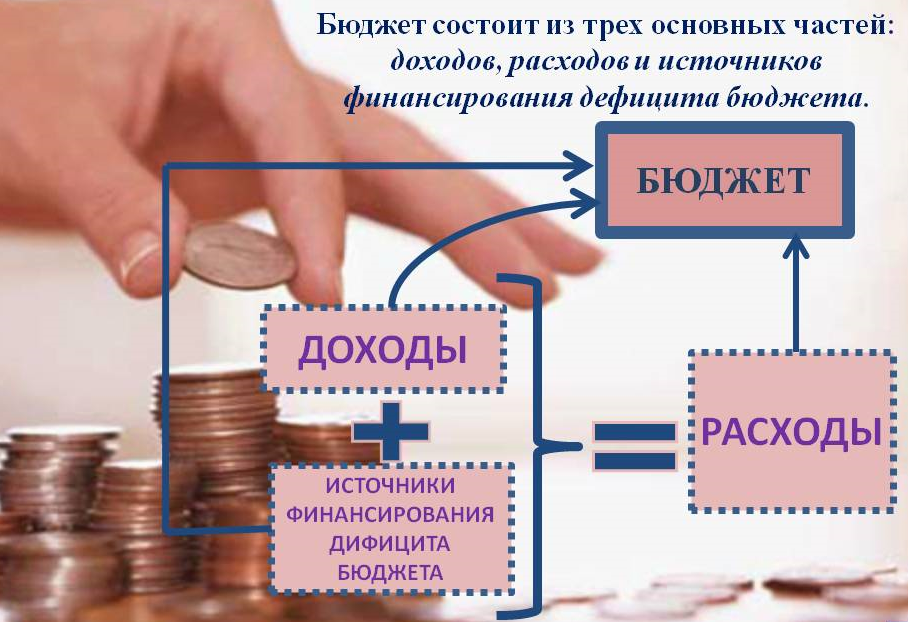 Основные характеристики местного бюджета
на 2023-2025 годы
Показатель
Плановые бюджетные назначения на 2023год
Плановые бюджетные назначения на 2024год
Плановые бюджетные назначения на 
2025 год
I. Доходы, всего
7530,2
7147,2
7125,9
4234,4
4129,9
Безвозмездные поступления из областного бюджета
4689,9
7530,2
II. Расходы, всего
7147,2
7125,9
III. Дефицит, профицит
0,0
0,0
0,0
Основные параметры бюджета Северного  сельского поселения на 2023 год
Доходы  бюджета Северного сельского поселения
Динамика поступлений налога на доходы физических лиц в местный бюджет
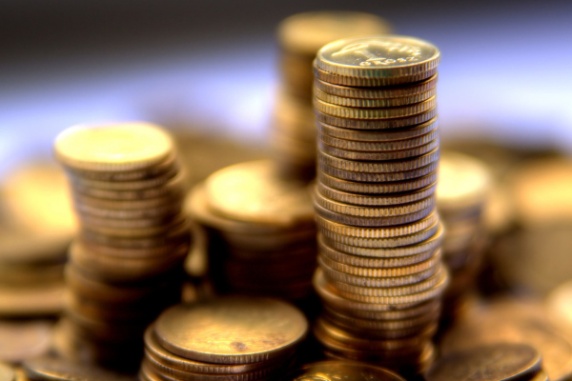 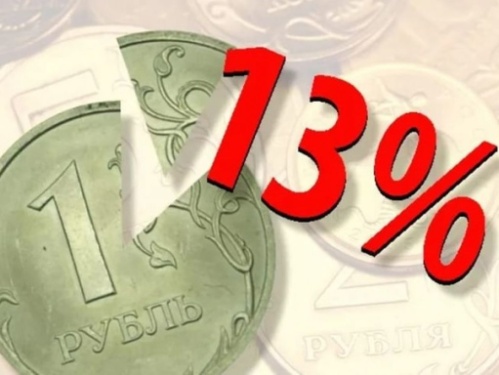 Безвозмездные поступления из областного бюджета (тыс.рублей)
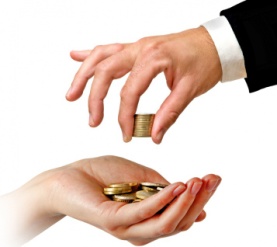 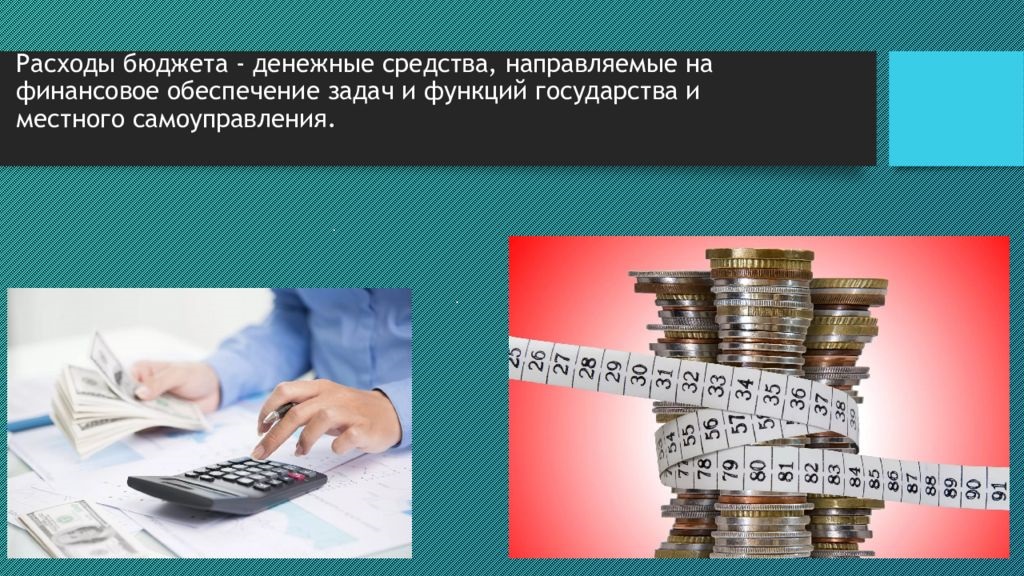 Программно-целевой метод планирования бюджетных  расходов
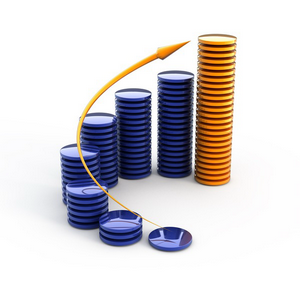 В 2023 году 98,4 % от объёма бюджетных ассигнований в Северном сельском поселении направлено на реализацию муниципальных программ,
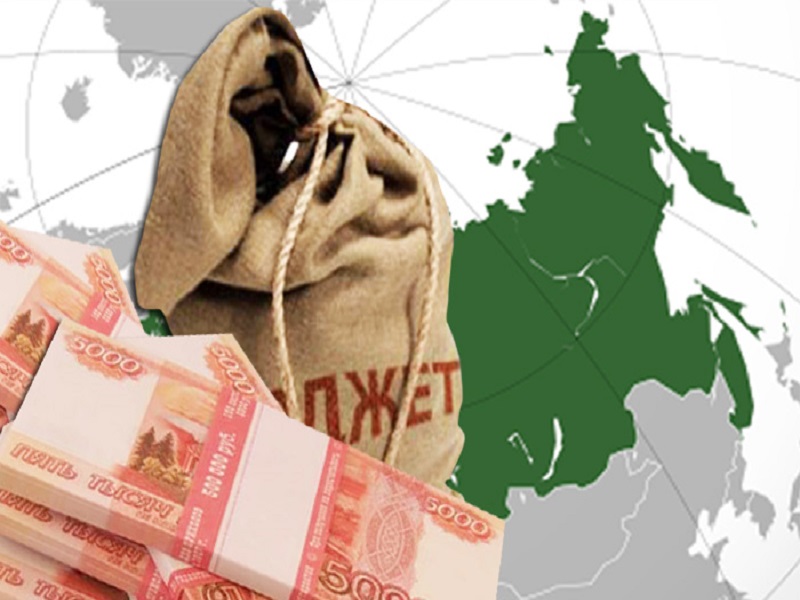 Расходы бюджета Северного сельского поселения, формируемые в рамках муниципальных программ Северного сельского поселения, и непрограммные расходы
2022 год
2023год
2024 год
2025 год
98,7%
98,4%
95,8%
94,7 %
8873,5
Тыс.руб.
7408,9
Тыс.руб.
6844,9
Тыс.руб.
6747,8
тыс.руб.
116,9
Тыс.руб.
121,3
Тыс.руб.
300,8
Тыс.руб.
376,5
Тыс.руб.
- расходы бюджета Северного сельского поселения, формируемые в рамках муниципальных программ Северного сельского поселения
- непрограммные расходы бюджета Северного сельского поселения
Администрация Северного сельского поселения
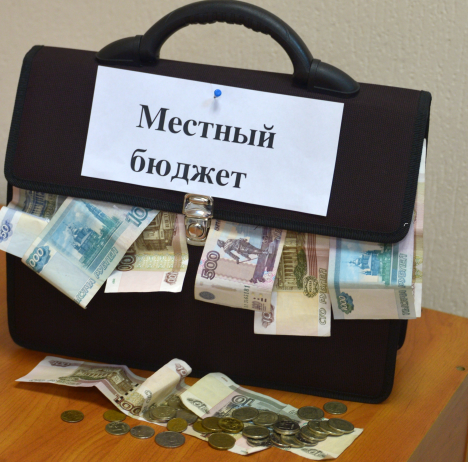 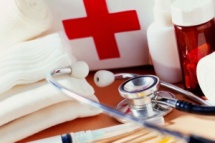 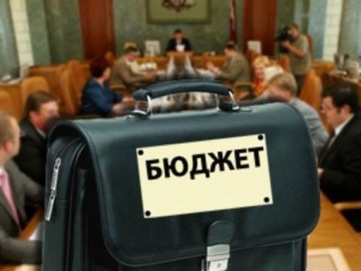 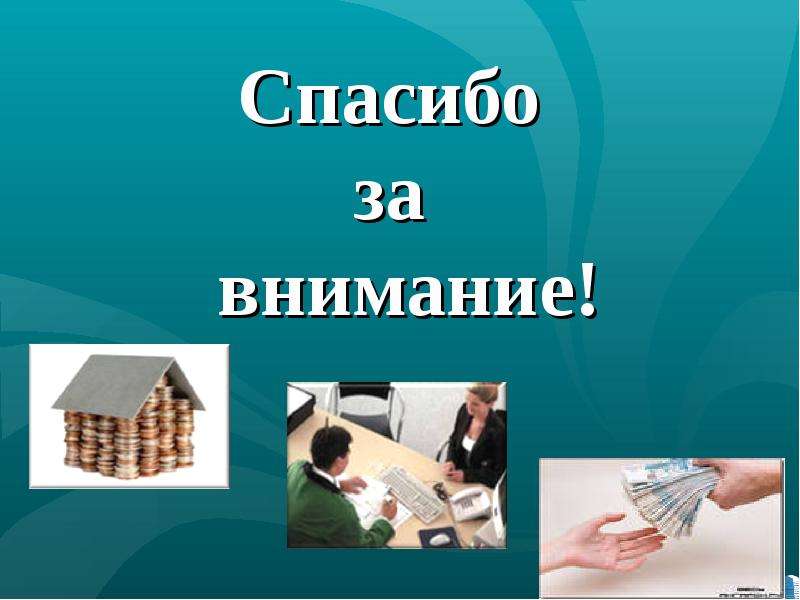 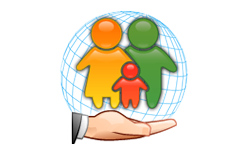 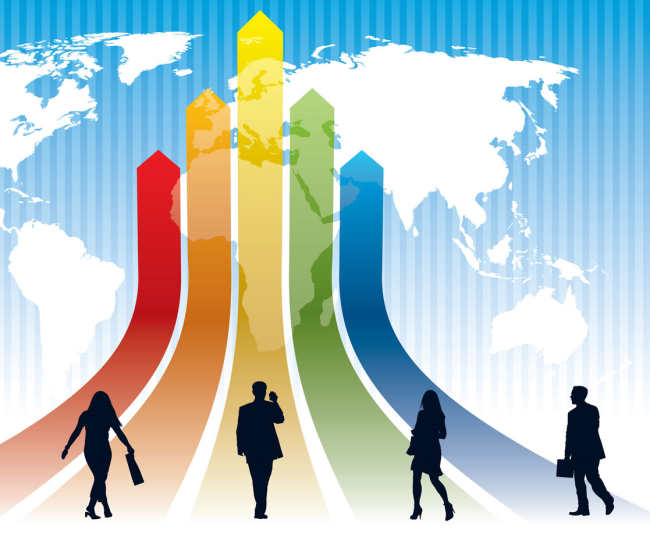 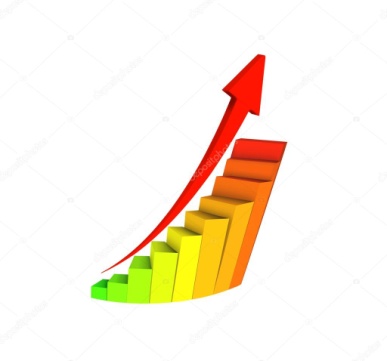 Спасибо за внимание!
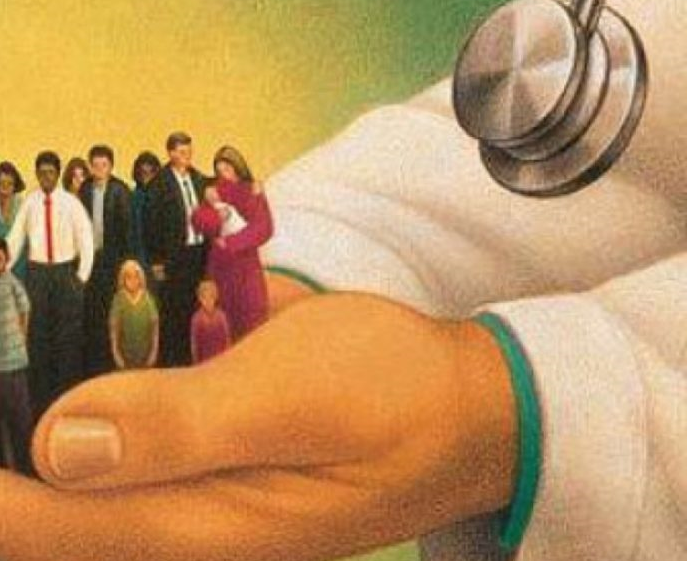 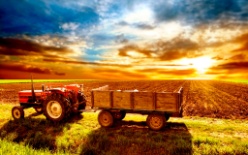 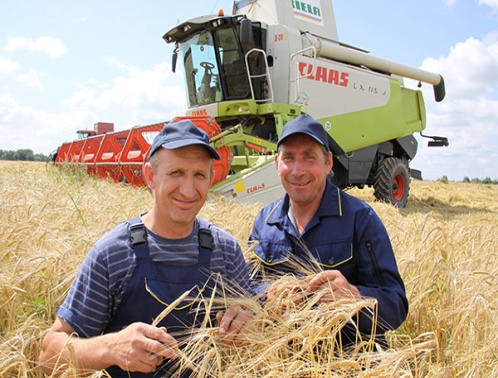 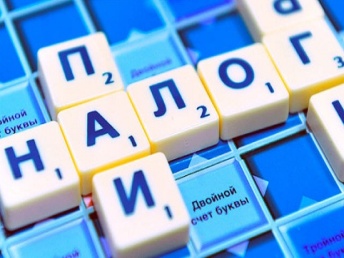